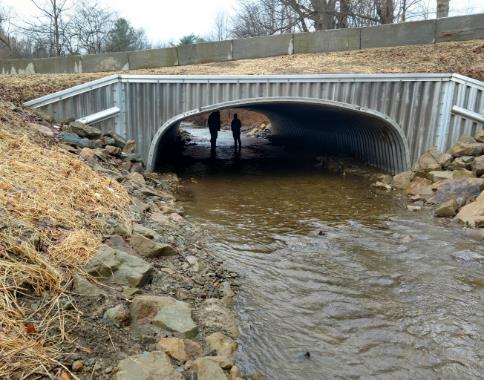 Dirt Gravel and Low Volume Road Program 

WEBINAR
1/13/22
Starts 9am
Stream Crossing Documents Q&A
Feel free to start entering your questions now to save us some time.  Please use the Q&A button on zoom instead of the chat, as it make the questions easier to manage for us.
If you are reading this, then you are successfully seeing the webinar video. Webinar audio should be automatic through your computer (or click “join audio”), and options can be accessed in the “audio options” button on the bottom left.  If your computer audio is not working, you can listen on your phone by dialing 312-626-6799.
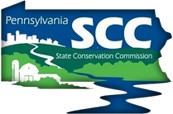 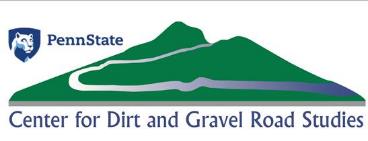 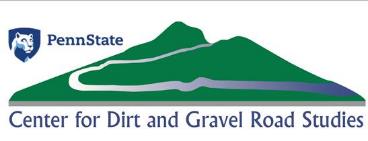 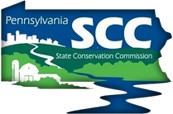 Stream Crossing Documents Q&A
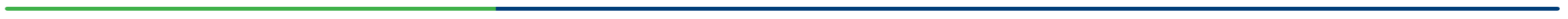 Status Overview
Why
Policy
Standard
Tech Manual
Overall
Please use the Q&A button on zoom instead of the chat, as it make the questions easier to track for us.
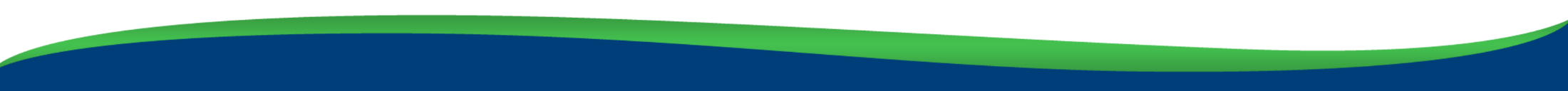 www.dirtandgravelroads.org
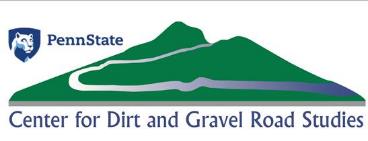 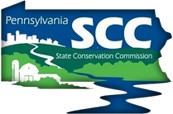 Stream Crossing Documents Q&A
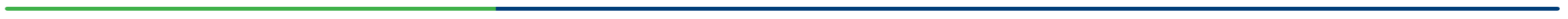 STATUS
Spring Summer 2021: Extensive work on document development
Fall 2021: finalizing first draft with several advisory workgroup meetings
December 2021: First draft out for review / comment
January 2022: Reviewing with USFS and engineers, comments due 1/31
February 2022: revisions and working with advisory workgroup
March 2022: Updated version to PDA for legal and policy review
May 2022: earliest potential SCC action.
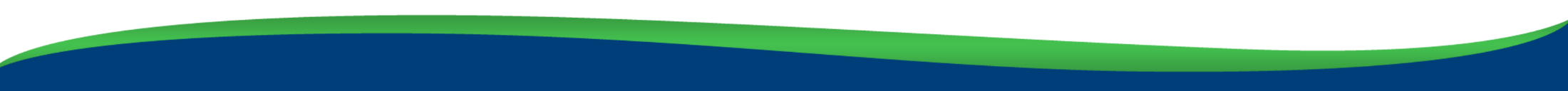 www.dirtandgravelroads.org
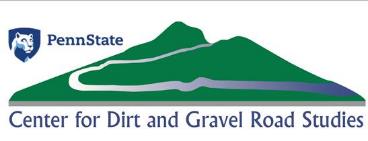 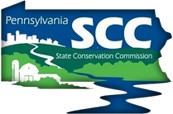 Stream Crossing Documents Q&A
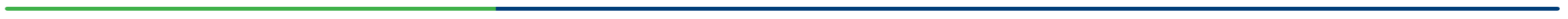 WHY
Program funding ~ 100 stream crossings a year
Current policy is inadequate
Current guidance / standard for engineers is inadequate
Current resources for CDs is inadequate
As a result, many project “meet current policy” but leave a lot of room for improvement
DGLVR Program has always focused funding on long term environmental improvements.  These structures have a longer lifespan than many other practices, and need to be installed properly. 
12/13 recorded webinar with more
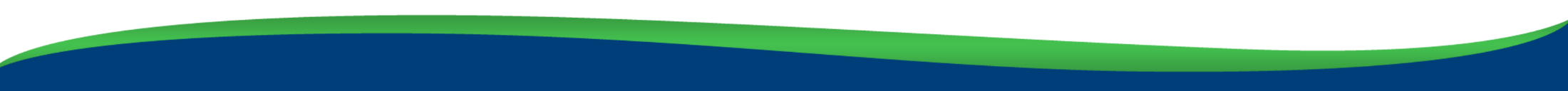 www.dirtandgravelroads.org
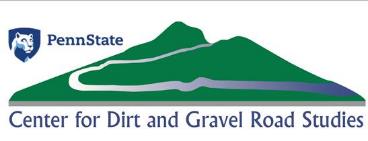 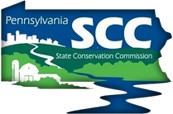 Stream Crossing Documents Q&A
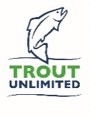 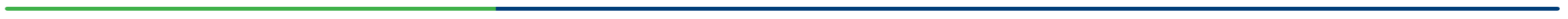 POLICY HIGHLIGHTS
DGLVR Stream Crossing must follow new standard
Eligibility Criteria: unchanged (< 75% BF ration, 4’ and under, multiple pipes all eligible)
Engineering costs: increased from 10% to 15%, but only if engineering services are bid out with SCC RFP.
Additional CD Requirements:  education requirements, required meetings (pre-app, pre-design, bid, pre-con), review of permit package, review of bid documents, Conduct long pro prior to funding, lifecycle checklist
Policy Exemptions: new
Automatic: up to CD if BF < 4’ and either watershed < 20 acres or bed and banks is < 500’
SCC approved: for sites not fitting above exemption
What is exempt and whatt is not.
Not exempt from any permit requirements
Do not have to follow DGLVR Stream Crossing Standard or achieve continuity
Must still be 1.25 BF and account for stream stability upstream and downstream to not make the crossing worse
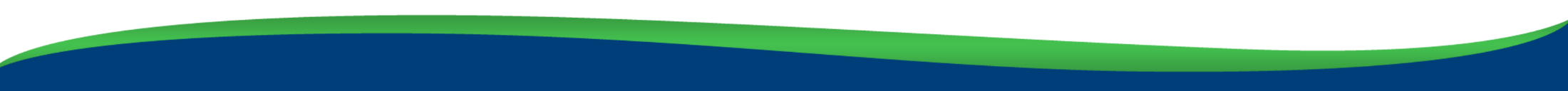 www.dirtandgravelroads.org
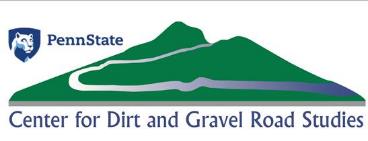 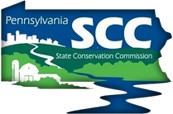 Stream Crossing Documents Q&A
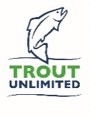 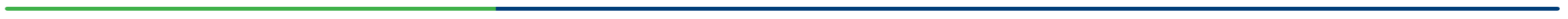 STANDARD HIGHLIGHTS
Structures: 125% BF, pass 25-year 24-hour storm at 80% of rise, bottomless over 4%
Channel Shape: Bank margins and low flow channel required based on reference conditions
Channel Grade control: Required, spacing based on reference conditions and sized for stability when structure is flowing full (or 100-year storm if structure capacity is > 100-year storm.
Channel Substrate: for structures with invert: 18” minimum, more based on long-pro and stream slope
Engineer requirements: Long Pro (with CD), 
Long-pro, reference reach, and cross sections, with CD present
Pre design and pre con meeting
Provide CD with bid package for review
On-site inspection of critical phases
Final inspection and certification.
Construction plans/specs: 19-point bullet list pf requirements
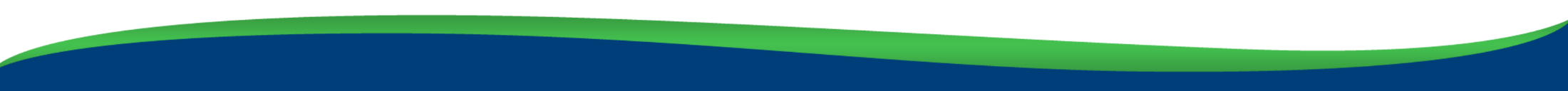 www.dirtandgravelroads.org
MANUAL HIGHLIGHTS
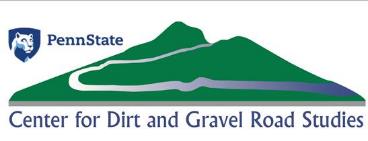 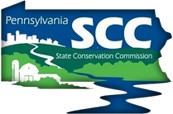 Stream Crossing Documents Q&A
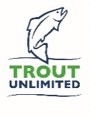 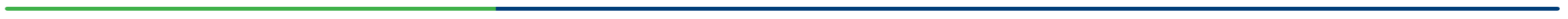 Chapter 1: Introduction: Provides the background, goals, and purpose of replacing stream crossings under the DGLVR Program, including background on stream continuity and aquatic organism passage. 
Chapter 2: DGLVR Stream Crossing Standard Details: provides detailed walkthrough, background, and explanation of the DGVLR Stream Crossing Standard. 
Chapter 3: Initial Site Assessment and Project Planning: Includes guidance for initial site evaluations such as eligibility for funding, determining bankfull, and initial considerations for discussion with the potential applicant. 
Chapter 4: Longitudinal Profile Survey: Highlights the importance of the initial longitudinal profile survey in understanding the existing conditions and determining a plan for replacement. 
Chapter 5: Grant Application: Provides guidance for estimating costs to create a grant application, including structure selection, aggregate selection, and streambed material.  
Chapter 6: QAB Ranking and Review: Reviews considerations for the process that conservation districts and their Quality Assurance Board use to rank projects for funding. 
Chapter 7: Contracting:  Discusses key elements to consider before a conservation district and grant recipient sign a contract for DGLVR funding. 
Chapter 8: From Contract to Construction: Covers key components that should occur once a contract for DGLVR funds is signed by a conservation district and grant recipient but before construction begins, such as bidding and pre-construction meetings. 
Chapter 9: Construction and Inspection:  Details the responsibilities of conservation districts for inspection and oversight during replacement. 
Chapter 10: Final Inspection and As-builts:  Provides guidance on “project closeout” after the new structure has been installed, including final inspections, payments, and dealing with deficiencies. 
Chapter 11: Monitoring and Maintenance: Discusses post-project considerations to monitor and maintain connectivity through the crossing.  
Chapter 12: Engineering Design Considerations:  While the previous chapters are intended for conservation district use (but would also be helpful to others), this chapter is written with the project Engineer in mind.  The repetition in this chapter from previous chapters is intentional.  The purpose of this chapter is to provide an overview of the process from the engineer’s perspective, with links to where more information can be found if needed.
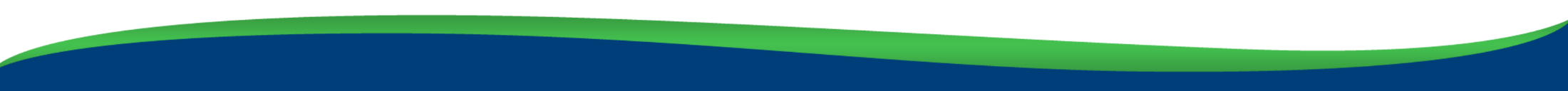 www.dirtandgravelroads.org
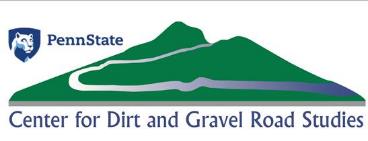 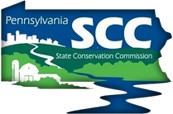 Stream Crossing Documents Q&A
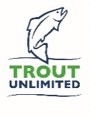 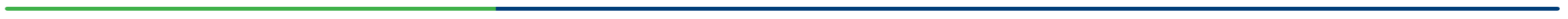 OVERALL COMMENTS OR CONCEARNS
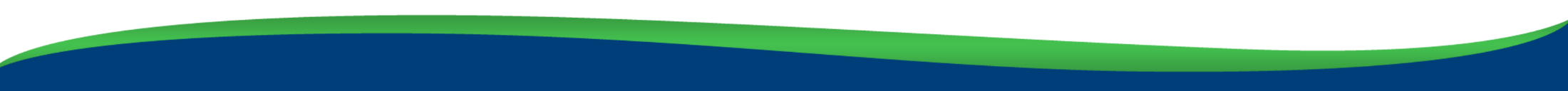 www.dirtandgravelroads.org
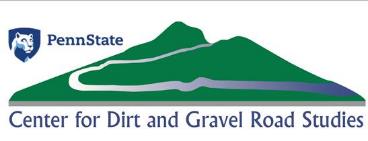 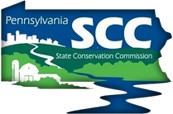 Stream Crossing Documents Q&A
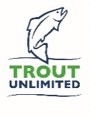 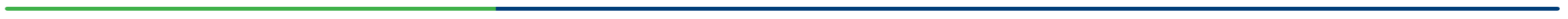 Thanks for participating:
12/13/21 Recorded webinar with overview of changes on CDGRS website
2nd Q&A Webinar Session next Thursday 1/20
Documents on CDGRS website with review instructions
Comments and feedback due 1/31
Feel free to call and discuss.

FUTURE WEBINARS AND TRAININGS: schedule will continue to evolve over time
Webinar 1/20, 9am: Stream Documents 
Webinar: 1/27, 9am:  Prevailing Wage: 
Remote Training: Full Depth Reclamation: 2/3, 9am
Webinar: 2/10, 9am:  Stream Crossing Documents:
Webinar: 2/17, 9am:  DGLVR Policy Changes, Overview and Discussion: 
Webinar: 2/24, 9am:  TBD
Webinar: 3/3, 9am:  TBD
Webinar: 3/10, 9am:  Annual Summary Report Overview
Webinar: 3/17, 9am:  Start of “DSA Season
Webinar: 3/24, 9am:  TBD
Webinar: 3/31, 9am:  TBD
 
Online Training Resources:
DGLVR Remote Learning Center: https://www.dirtandgravel.psu.edu/education-and-training/remote-learning-center
Past DGLVR Webinars: https://www.dirtandgravel.psu.edu/education-and-training/webinars/past-webinars
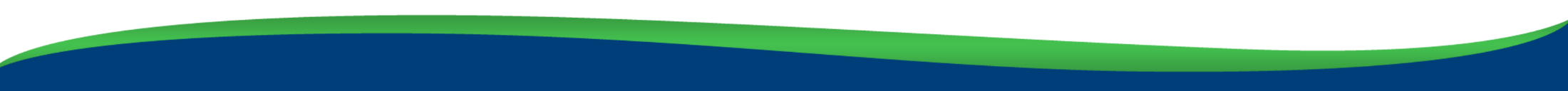 www.dirtandgravelroads.org